Week 16Dining Out
end show
[Speaker Notes: Adapted from Nighat Butt]
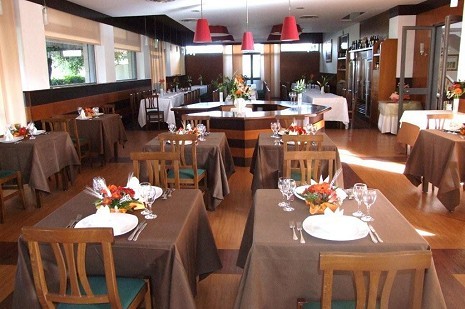 chair
table cloth
lights
table
Flowers
Glasses
knife and fork
Plate
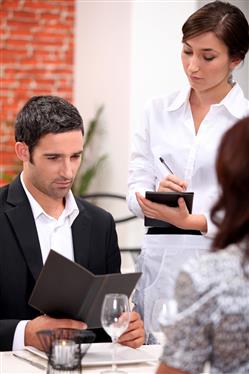 Menu
order
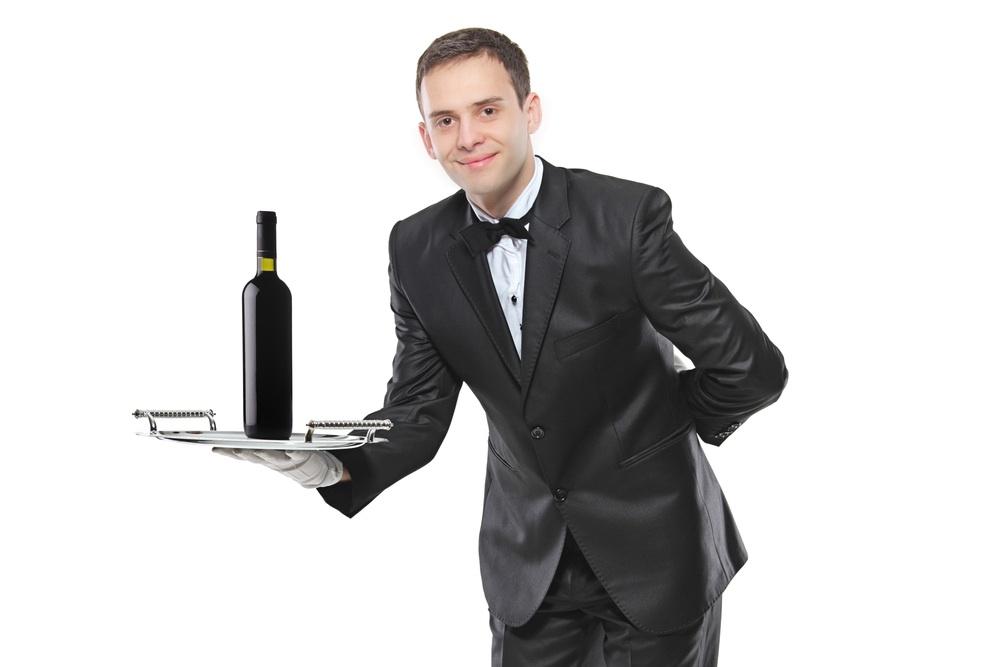 Waiter
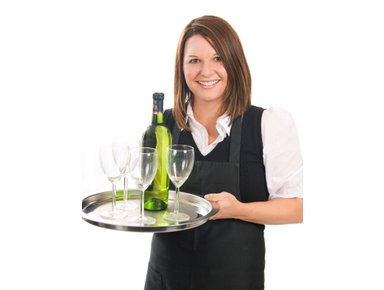 Waitress
[Speaker Notes: Created by Nighat Butt]
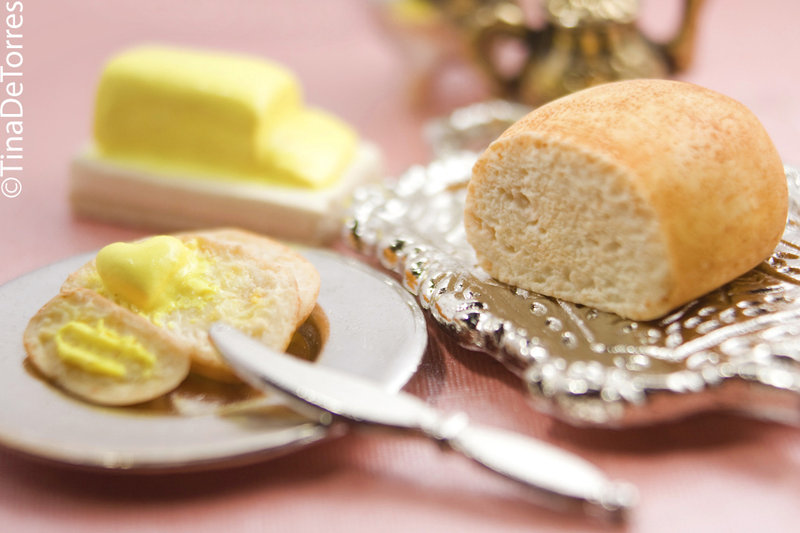 Starter
				 bread and butter
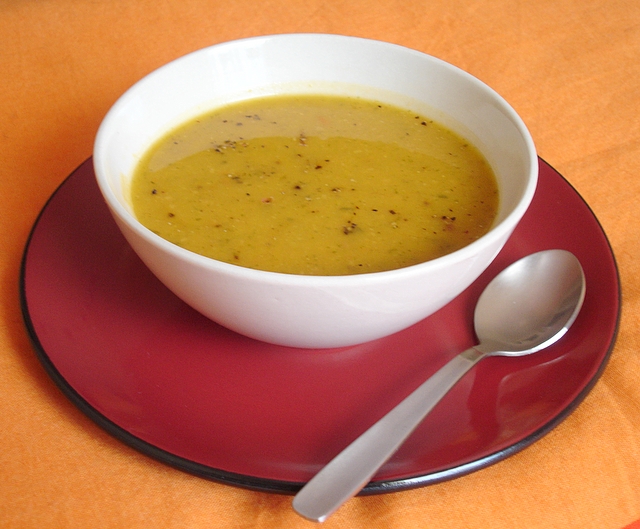 Starter 

			bowl of soup
[Speaker Notes: Created by Nighat Butt]
starter 

                       olives
Starter 

		                       salad
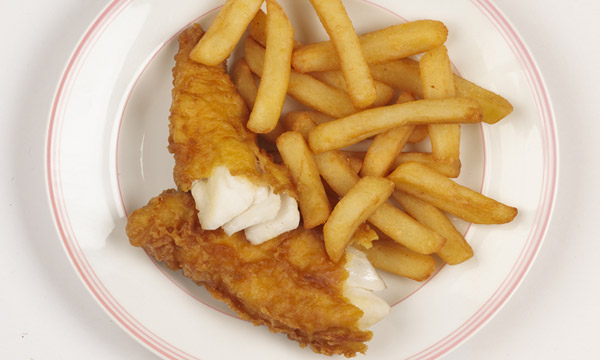 Main course 	
				    fish and chips
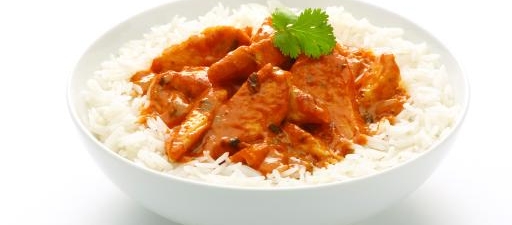 Main course 
			       curry and rice
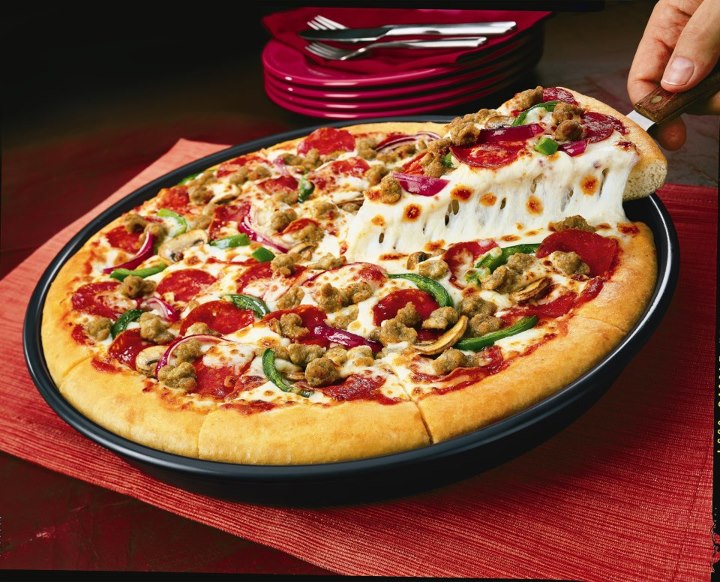 main course
                                             
pizza
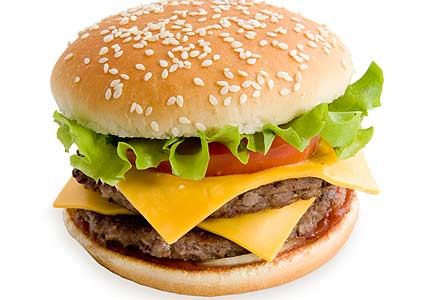 Main course 
			       hamburger
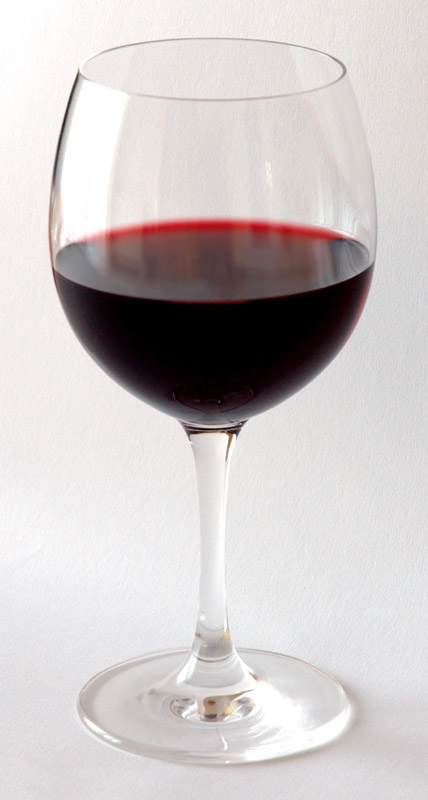 Drink 

		a glass of wine
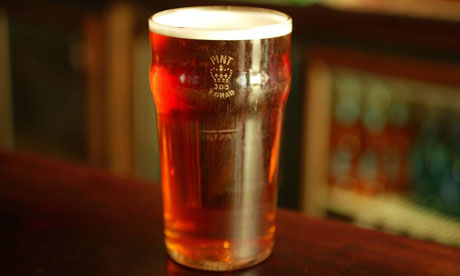 Drink 

			         pint of beer
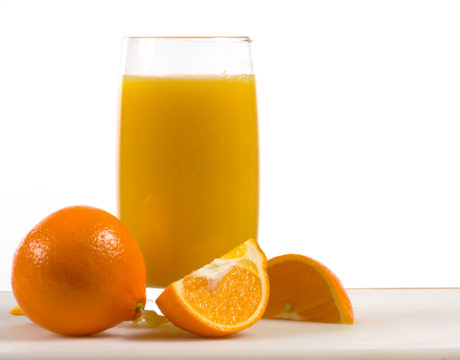 Drink 

 glass of orange juice
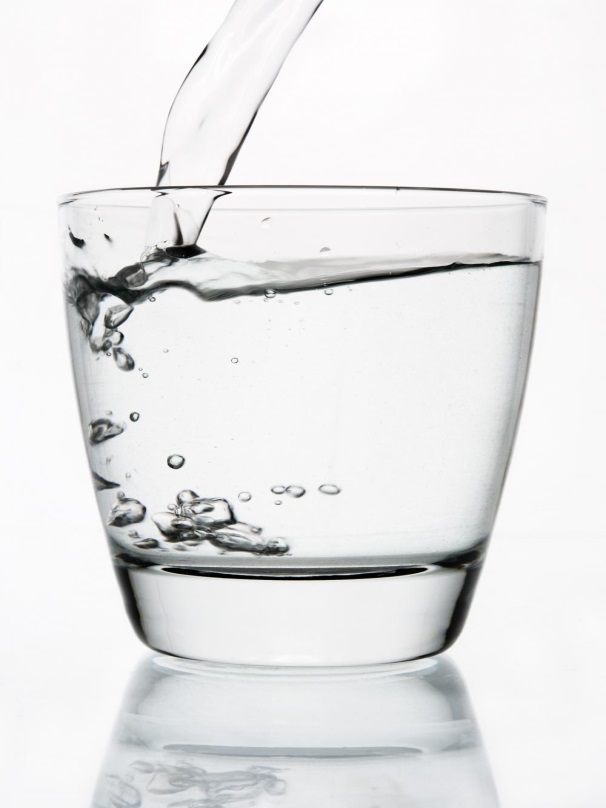 Drink 

           glass of water
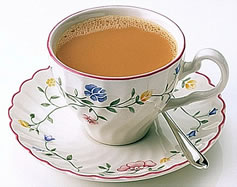 Drink 

Cup of tea
start again(if needed)
end show
slide 1